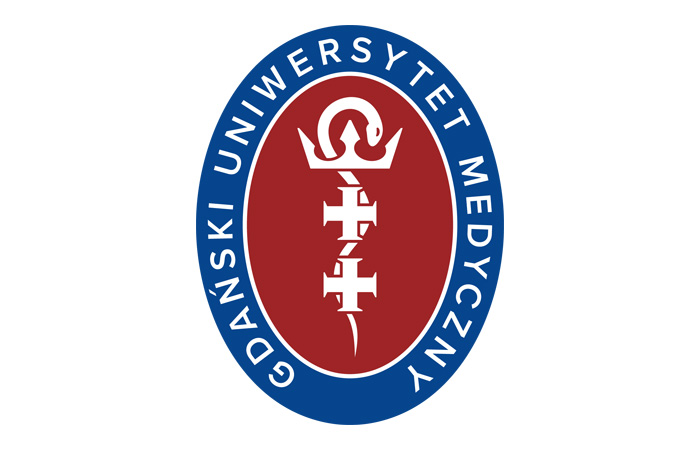 mgr Marta Gallas - prezentująca
mgr Katarzyna Pogorzelczyk
Gdański Uniwersytet Medyczny
Porównawcza analiza finansowania rehabilitacji kardiologicznej oraz telerehabilitacji
Kardiologiczna telerehabilitacja hybrydowa
zawał mięśnia sercowego
niewydolność lub zaburzenia rytmu serca
ostry zespół wieńcowy
Cele telerehabilitacji
Świadczenie - przystąpienie
Poprawa jakości życia pacjentów
Ograniczenie postępowania choroby
Zmniejszenie śmiertelności związanej z chorobami układu krążenia
Poprawa kondycji pacjentów
Ocena stanu klinicznego pacjenta i optymalizacja farmakoterapii
Ocena wydolności fizycznej danego pacjenta
Opracowanie indywidualnego programu treningowego
Zaprogramowanie aparatu 
Krótkie przeszkolenie z obsługi aparatu
Schemat telerehabilitacji
Średnia absencja chorobowa – 52 dni
PROFILAKTYKA (– JEJ BRAK)
niski koszt
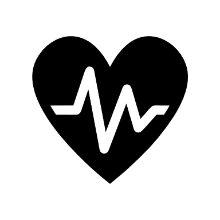 ZABIEG CHIRURGICZNY
wysoki koszt
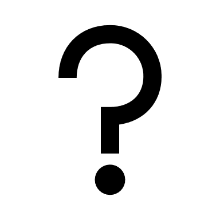 REHABILITACJAkoszt, którego można było uniknąć
Rehabilitacja stacjonarna (ośrodek dzienny)
Telerehabilitacja
Wycena 115 pkt/osobodzień – szpital
Średni czas opieki nad pacjentem – 8,5 dnia w szpitalu
Wycena 85 pkt/osobodzień – placówka rehabilitacyjne
Średni czas rehabilitacji w placówce rehabilitacyjnej 12 tygodni (5 dni w tygodniu)
Wycena 115 pkt/osobodzień – szpital
Średni czas opieki nad pacjentem – 8,5 dnia w szpitalu
Wycena 70 pkt/osobodzień – telerehabilitacja w warunkach domowych
Średni czas rehabilitacji w warunkach domowych8 tygodni (codziennie)
Średnio 6.977,50 zł
Średnio 4.897,50 zł
2.080.000 zł przy 1000 osób
Wskaźnik efektywności kosztów - CER
Wskaźnik użyteczności kosztów – PLN/QALY
Wnioski
Świadczenie telerehabilitacji jest o wiele tańsze aniżeli świadczenie tradycyjnej rehabilitacji w ośrodku specjalistycznym
Telerehabilitacja wykazuje się większą efektywnością kosztów danej inwestycji od rehabilitacji tradycyjnej
Telerehabilitacja wykazuje większą użyteczność kosztową aniżeli rehabilitacja tradycyjna
Zastosowanie telerehabilitacji jako alternatywy dla rehabilitacji tradycyjnej już u małej grupy pacjentów generuje duże oszczędności budżetowe
Propozycje
Konieczność zwiększenia ilości wykonywanych świadczeń w zakresie telerehabilitacji 
Zwiększenie świadomości wśród personelu medycznego oraz pacjentów – dotyczącej faktycznych zalet korzystania z możliwości telerehabilitacji
Wykorzystano informacje pochodzące z:
ZARZĄDZENIE Nr 33/2017/DSOZ Prezesa Narodowego Funduszu Zdrowia z dnia 22 maja 2017 r. zmieniające zarządzenie w sprawie określenia warunków zawierania i realizacji umów w rodzajach rehabilitacja lecznicza oraz programy zdrowotne w zakresie świadczeń - leczenie dzieci i dorosłych ze śpiączką
Dziękuję za uwagę
mgr Marta Gallas
marta.gallas@gumed.edu.pl